Winkel en zijn producten
Oefentoets 1
1-7
Antwoorden
Maak de oefentoets, werk volgens onderstaande manier:

Schrijf van elke plant de volledige wetenschappelijke naam op.

Schrijf (indien aanwezig) de Nederlandse naam op.

Controleer je antwoorden (Antwoordvel Wikiwijs)

Kijk je werk na: 	- elke Latijnse naam 1 punt

				- Nederlandse naam 0,5 punt

Cijfer uitrekenen: 
   punten optellen en delen volgens laatste dia “Beoordeling” 

Cijfer doorgeven aan docent (Teams)
Aspidistra elatiorSlagersplant    		2,5
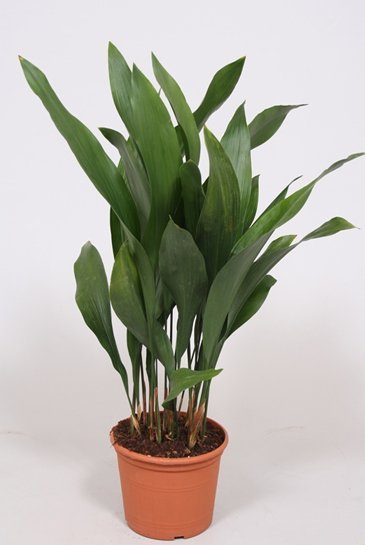 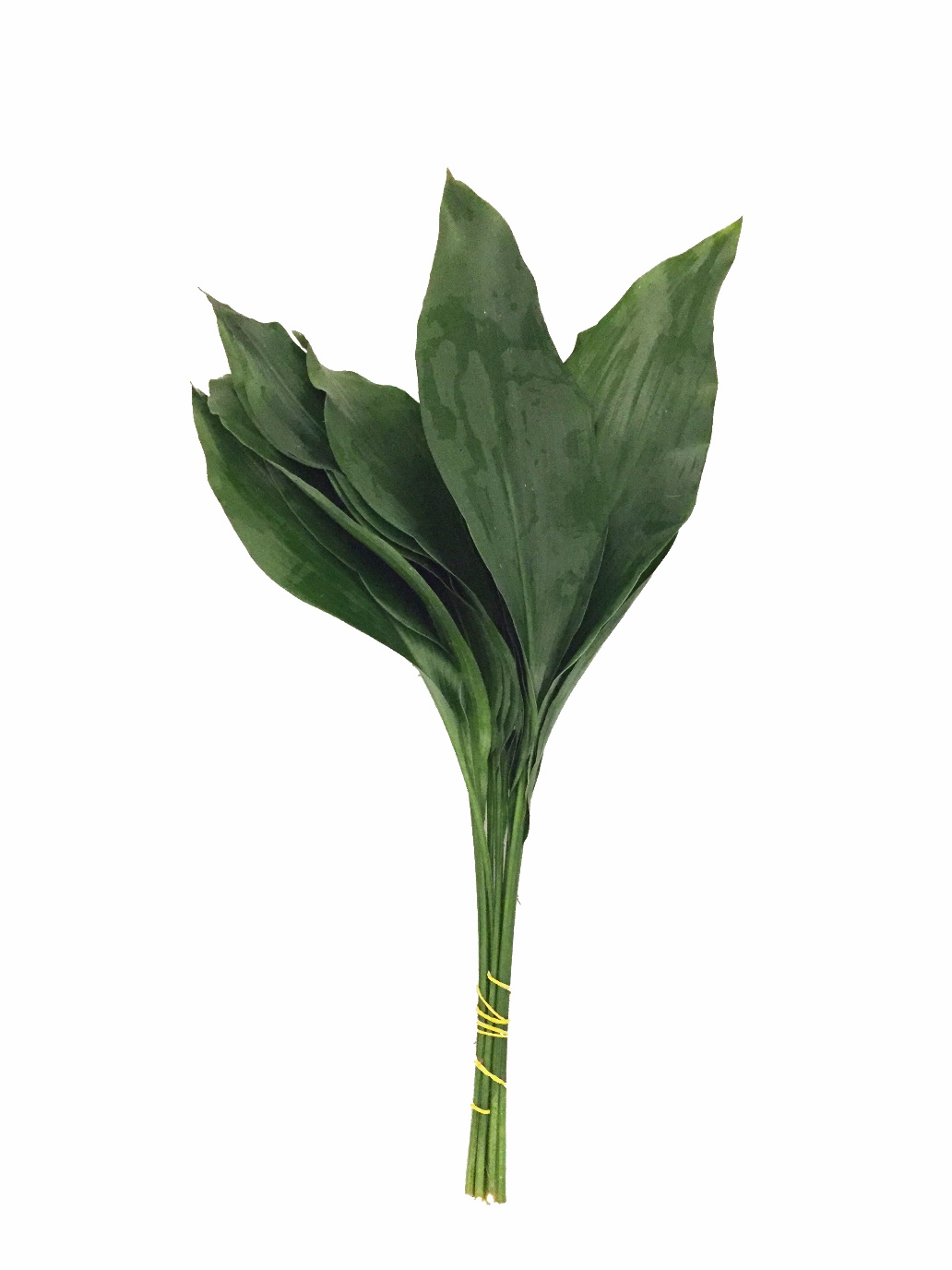 1
1
Asparagus setaceusSnijgroen, sierasperge                2,5
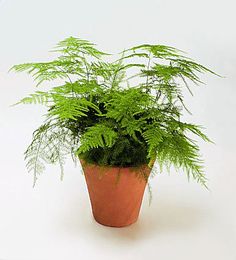 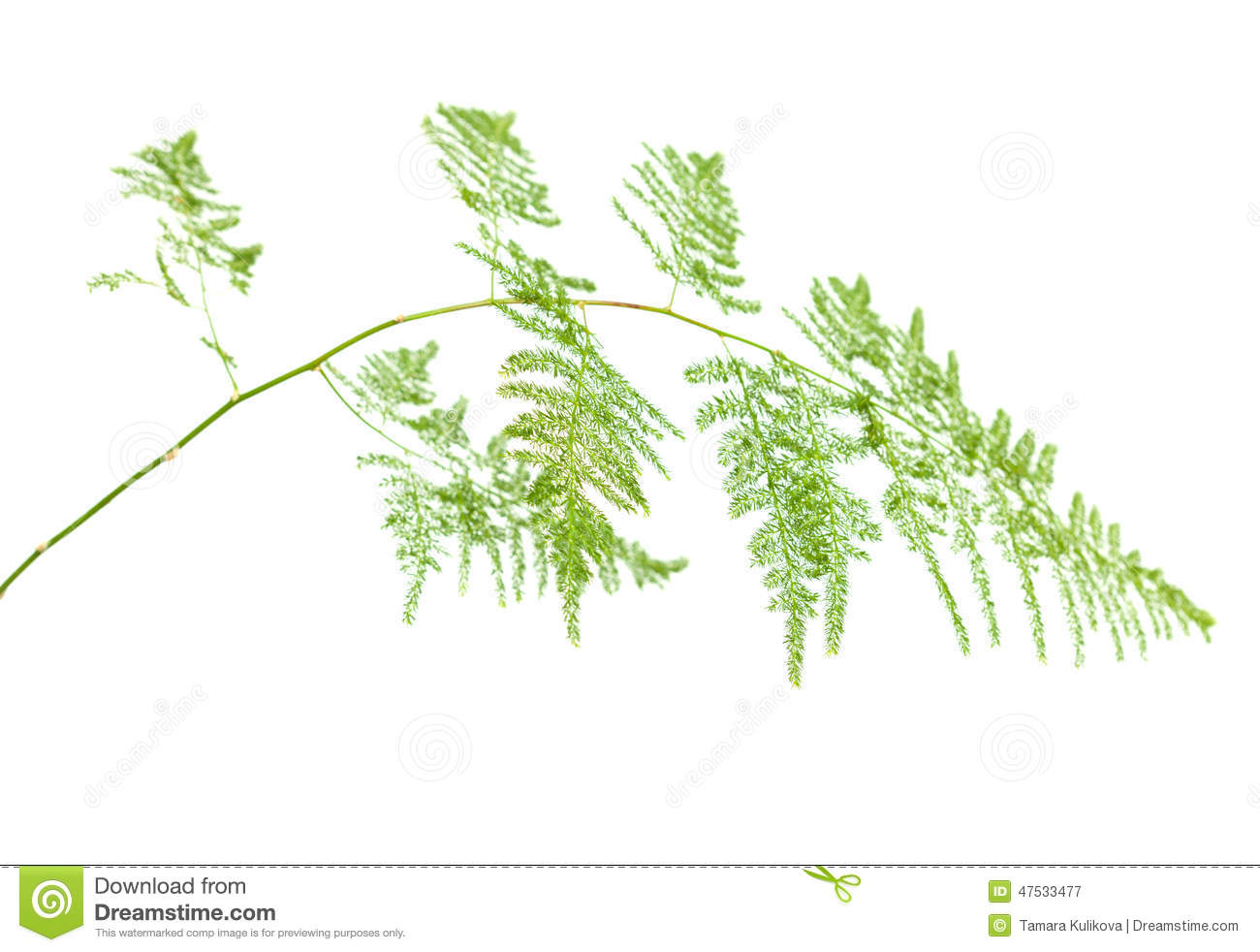 2
Aster novi-belgiiHerfstaster                     2,5
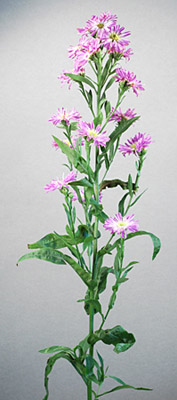 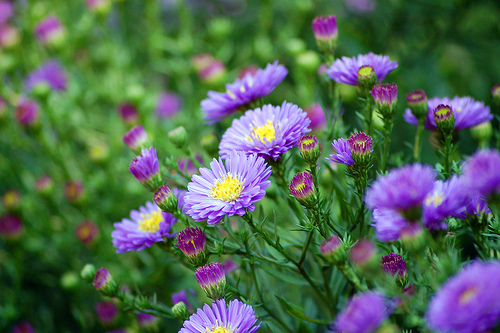 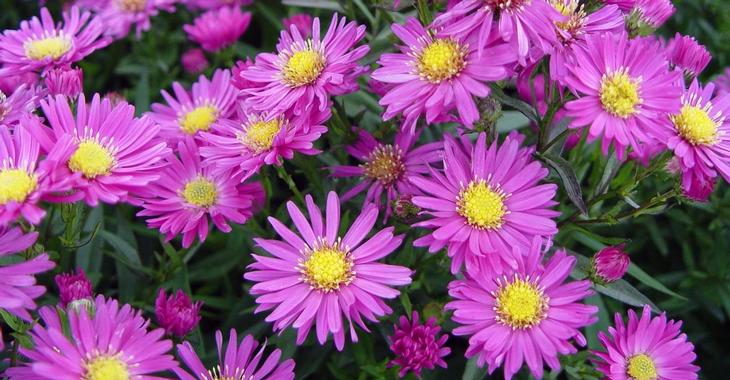 3
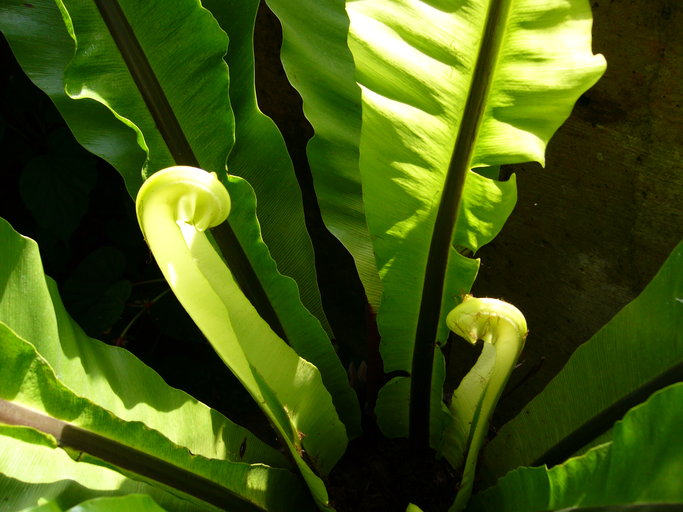 Asplenium nidusNestvaren                  2,5
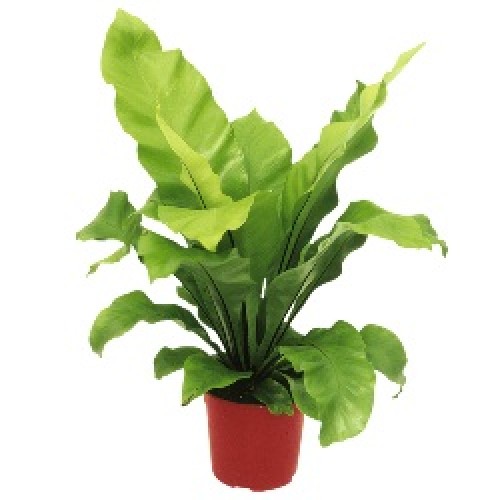 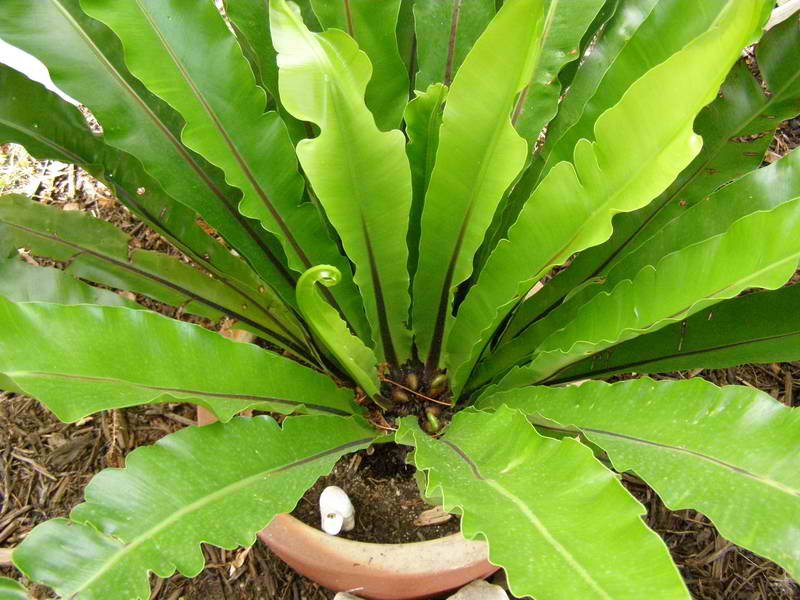 4
Asclepias tuberosaZijdeplant             2,5
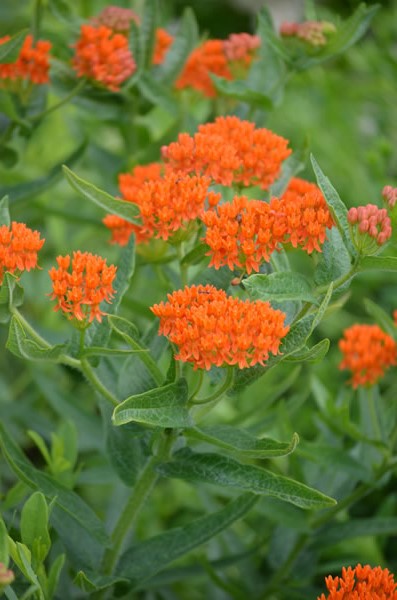 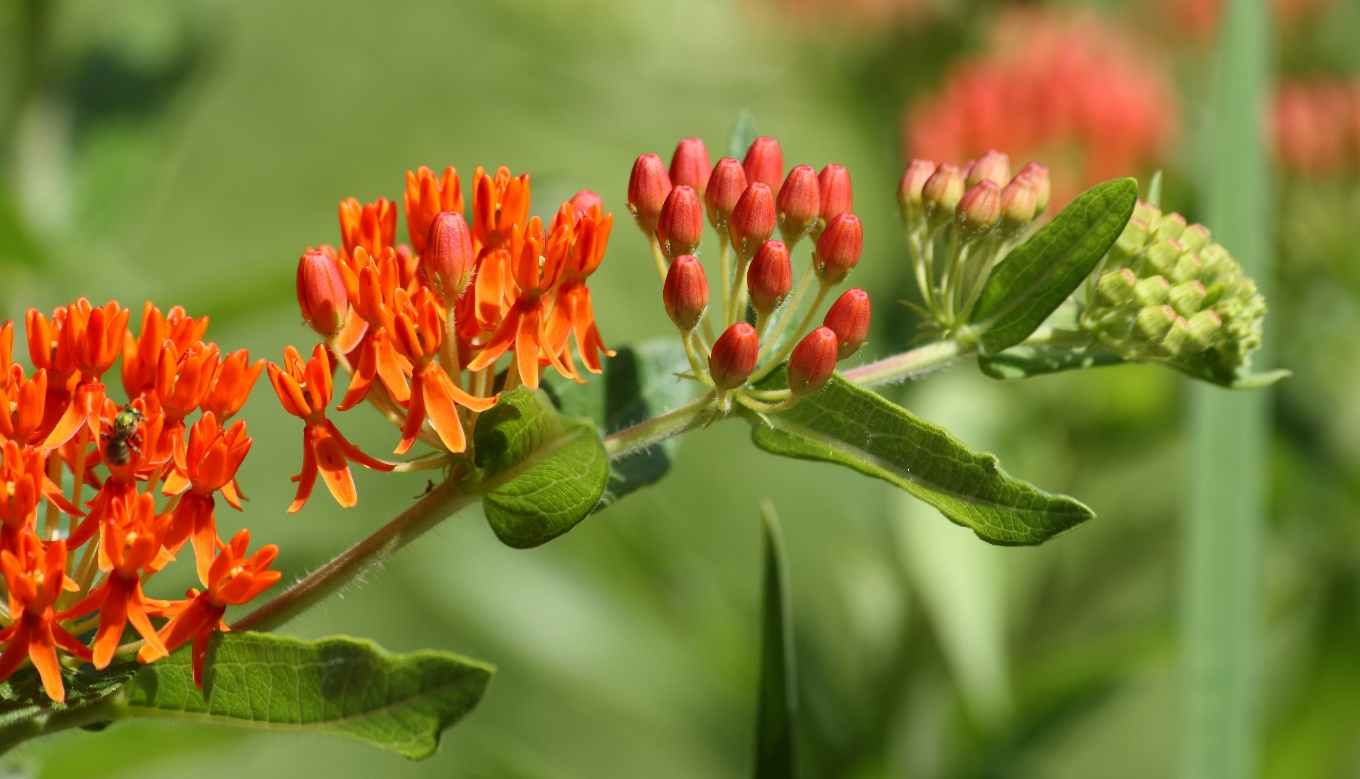 5
Astilbe (Arendsii Groep)Spirea           2,5
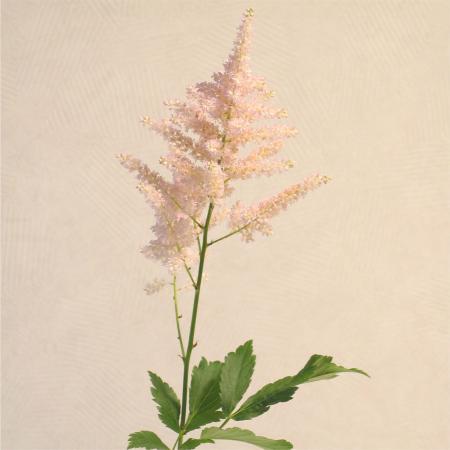 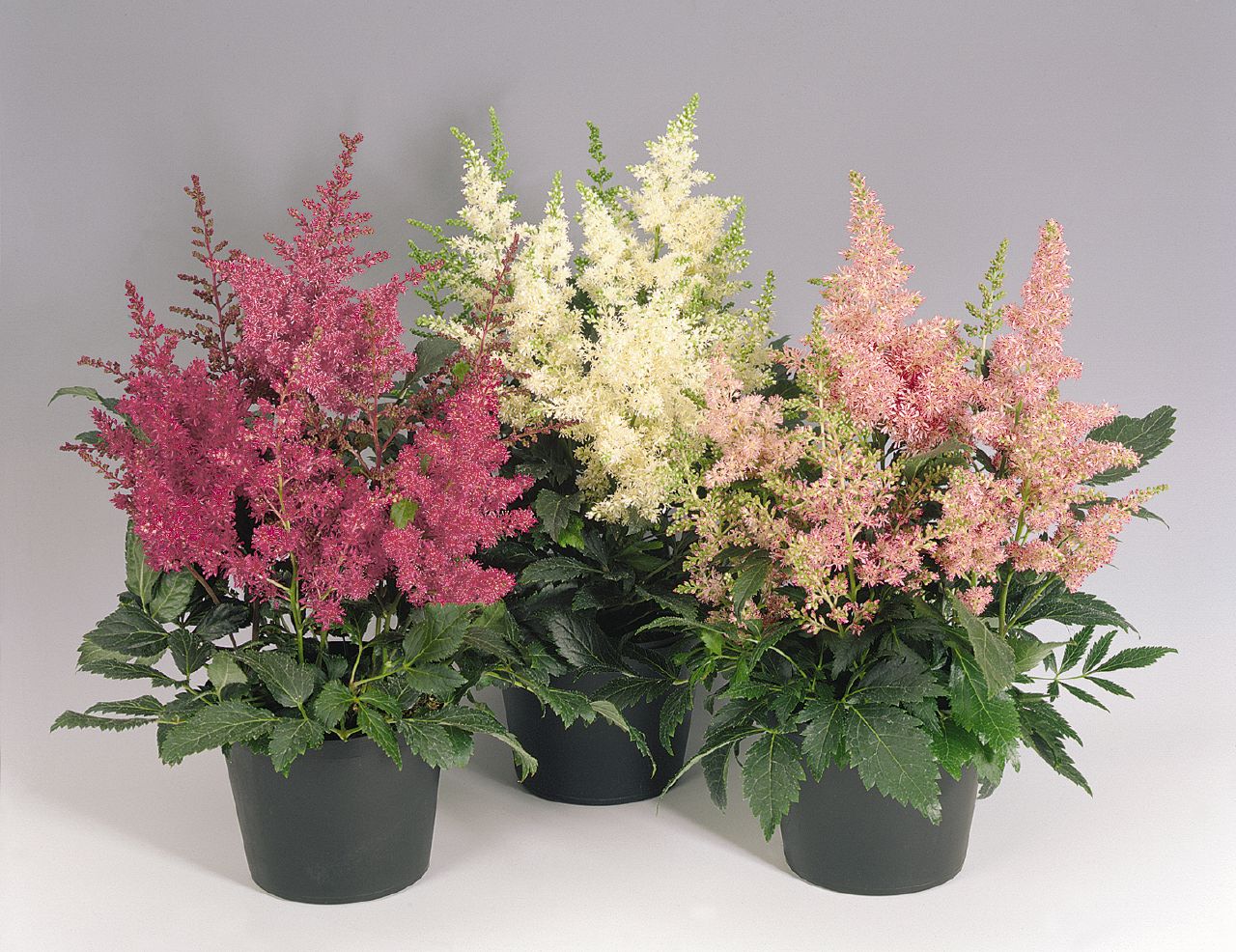 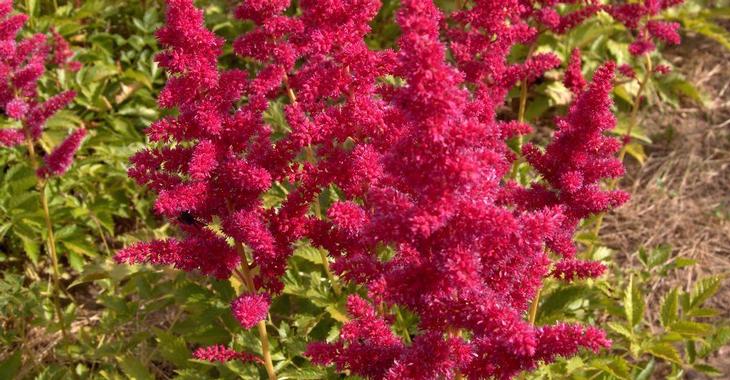 6
Asparagus densiflorusSierasperge				2,5
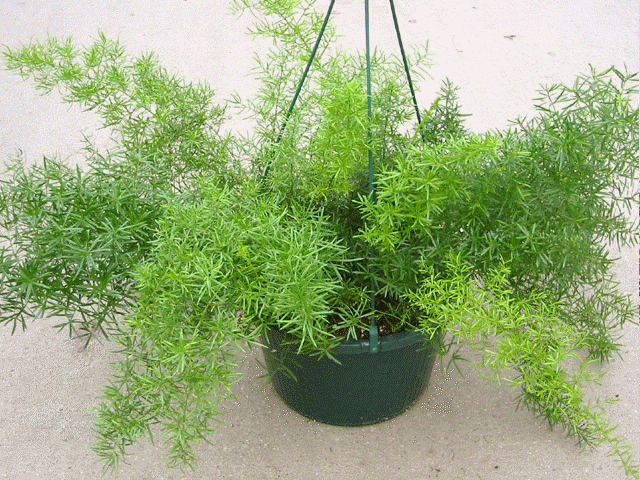 7
Beoordeling:Totaal punten = cijfer          1,7